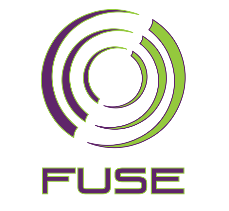 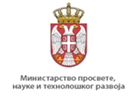 Internacionalizacija u visokom obrazovanju – gde smo i gde želimo da budemo
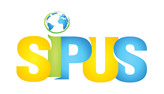 Tempus projekat FUSE
Prof. dr  BILJANA MIŠIĆ ILIĆ
Univerzitet u Nišu
bmisicilic@gmail.com
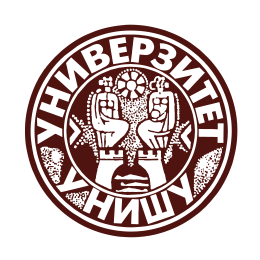 Projekat FUSE
Fostering University Support Services and Procedures for Full Participation in the European Higher Education Area
(Jačanje univerzitetskih službi i procedura za potpunije učešće srpskih visokoškolskih institucija u evropskom prostoru visokog obrazovanja)

Trajanje projekta	1. decembar 2013.  -  30. novembar 2016.
Program:               TEMPUS IV – 6th ,  Strukturne mere, Reforma uprave
Koordinator		Univerzitet u Nišu
Partneri:  BU, UNS; UKG, DUNP, VTŠ BG, MPNTD, KONUS, SKONUS, Univerzitet Midleseks London, Univerzitet u Malagi, Univerzitet u Bambergu, Nemačka, Jagelonski univerzitet u Krakovu, Masarikov univerzitet, Brno
Jačanje univerzitetskih službi i procedura za potpunije učešće srpskih visokoškolskih institucija u evropskom prostoru visokog obrazovanja  
Fostering University Support Services and Procedures for Full Participation in the European Higher Education Area
FUSE
FUZIJA dobre prakse u oblasti rada univerzitetskih službi i delovanja pravnih procedura na polju međunarodne saradnje i mobilnosti, kod domaćih visokoškolskih institucija i partnera iz EU, na obostranu korist.
Ciljevi projekta FUSE
OPŠTI cilj:
Razviti kapacitete srpskih visokoškolskih ustanova da uspostave i poboljšaju različite univerzitetske službe i procedure za međunarodnu saradnju i mobilnost u skladu sa naprednim praksama u EU

SPECIFIČNI ciljevi:  
kroz 4 razvojna radna paketa
REZULTATI
Obimne analize različitih aspekata internacionalizacije na srpskim partnerskim VŠU (izvestaji i upitnici)
(PUBLIKACIJA  Towards Internationalization / Internacionalizacija i kako do nje)

Sajt: www.fuse.ni.ac.rs
http://fuse.ni.ac.rs/documents/viewcategory/40-outputs
http://www.fuse.ni.ac.rs/documents/category/35-outputs-by-partner
http://www.fuse.ni.ac.rs/documents/category/53-outputs-by-topic
Radni paket 1
CILJ: Razvoj odgovarajućih pravnih i administrativnih  dokumenata i procedura, koji bi doveli do boljeg i efikasnijeg rada kako odgovarajućih univerzitetskih službi, tako i šireg okvira za razvoj i realizaciju studijskih programa na engleskom ili drugim svetskim jezicima
Rezultat: Spektar dokumenata koji pokriva oblast internacionalizacije u visokom obrazovanju na raznim nivoima (od institucionalnog do krajnje praktičnog nivoa, do pravilnika, praktičnih uputstava i formulara) 
http://www.fuse.ni.ac.rs/documents/category/54-developing-administrative-and-legal-conditions-for-improved-university-support-services-and-procedures
Radni paket 2
CILJ: Unapređenje različitih stručnih službi na nivou univerziteta i fakulteta (podrška akademskoj mobilnosti, IT podrška, marketinške i informacione aktivnosti)
REZULTAT: Oformljene i ojačane stručne službe i unapređen njihov rad, bolja IT podrška, poboljšani sajtovi na engleskom, katalozi kurseva, učešće na sajmovima obrazovanja...

http://www.fuse.ni.ac.rs/documents/category/55-fostering-various-support-services-academic-mobility-support-it-support-marketing-and-information-activities
Radni paket 3
CILJ: Unapređenje znanja i veština nastavnog i nenastavnog kadra, kao i studenata, za rad u oblasti međunarodne saradnje
REZULTAT: Veliki broj obuka, seminara, radionica za nastavno i nenastavno osoblje, sa EU partnerima i lokalno, na svim parnerskim VŠU.  Podizanje svesti o značaju internacionalizacije u VŠO i o akademskoj mobilnosti. Seminar o uslovima za dobijanje Erasmus povelje.
http://www.fuse.ni.ac.rs/documents/category/56-capacity-building-of-the-teaching-and-non-teaching-staff-for-better-participation-in-ehea
Radni paket 4
CILJ: Organizovanje jezičke podrške za pripremu i izvođenje nastave i druge oblike akademskog rada na engleskom jeziku, kao i podrška stranim studentima da uče srpski
REZULTAT: mreža jezičkih profesionalaca u VŠU, nastavni materijali za tri jezička kursa, obuke
udžbenik English in Higher Education Administration
Kurs English as a Medium of Instruction (za profesore)
Online kurs Serbian for Beginners (za strane studente, osnovni, besplatan)
http://www.fuse.ni.ac.rs/documents/category/57-providing-language-support-for-full-participation-in-ehea-english-in-he-administration-english-as-a-medium-of-instruction-serbian-for-beginners
Perspektive
Dalje razvijanje i poboljšanje dokumenata koji se tiču internacionalizacije
Primena donetih strategija, pravilnika i ostalih propisa u praksi 
Dalji razvoj sveukupnih kapaciteta za nastavu na stranim jezicima, mobilnost studenata i nastavnika, istraživanje i učešće u međunarodnim projektima
INTERNACIONALIZACIJA JE NACIONALNI I INSTITUCIONI IMPERATIV, 
A NE SAMO POZELJNA MOGUĆNOST
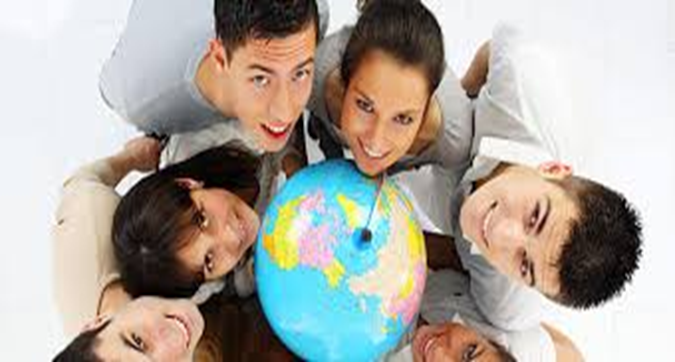